BLAST – программа для поиска последовательностей из банка данных, похожих на данную
BLAST сравнивает входную последовательность с последовательностями в банке данных, ищет сходные участки и оценивает статистическую значимость  находок.
Варианты алгоритма
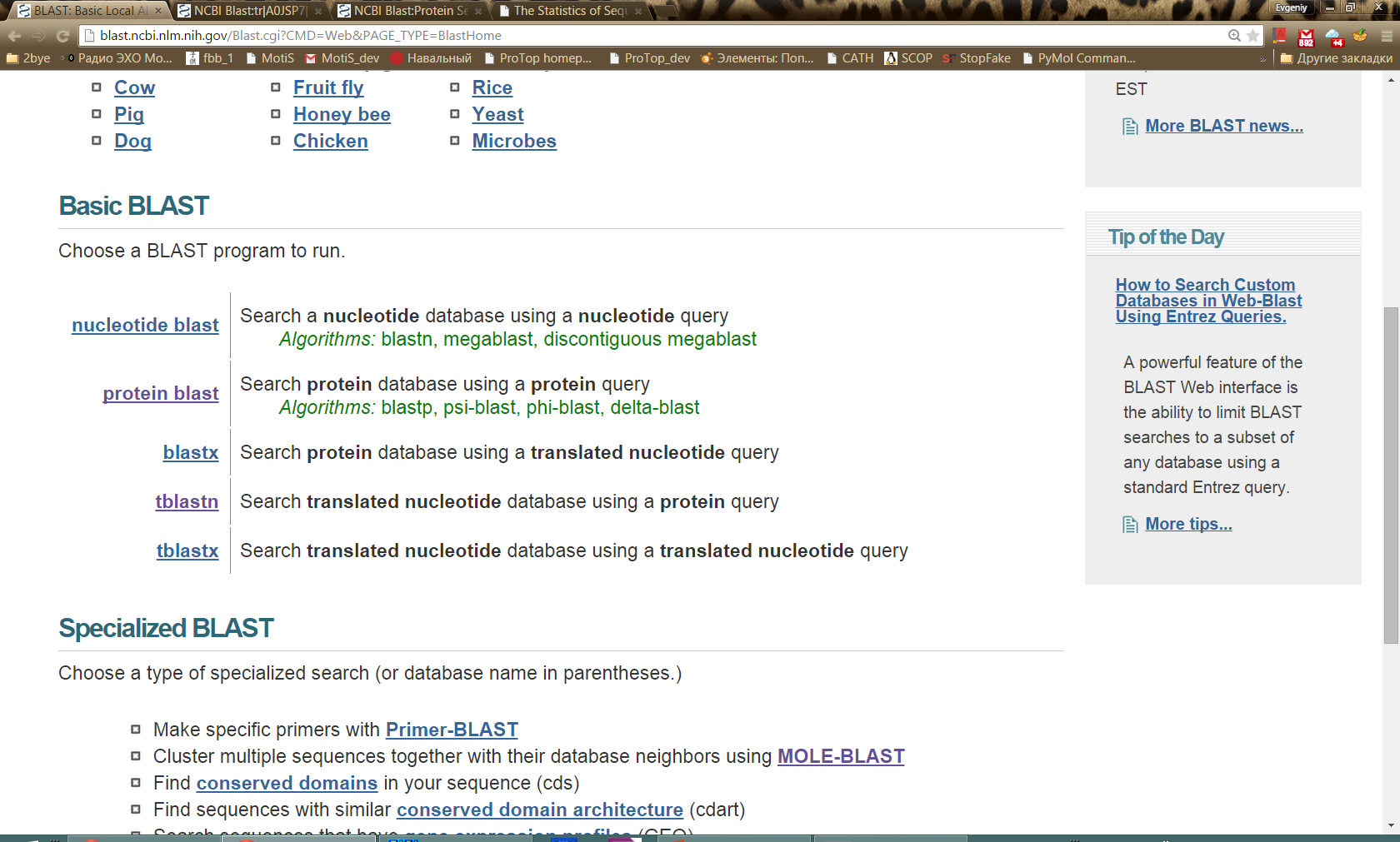 Выбор варианта BLASTN (по умолчанию стоит megablast)
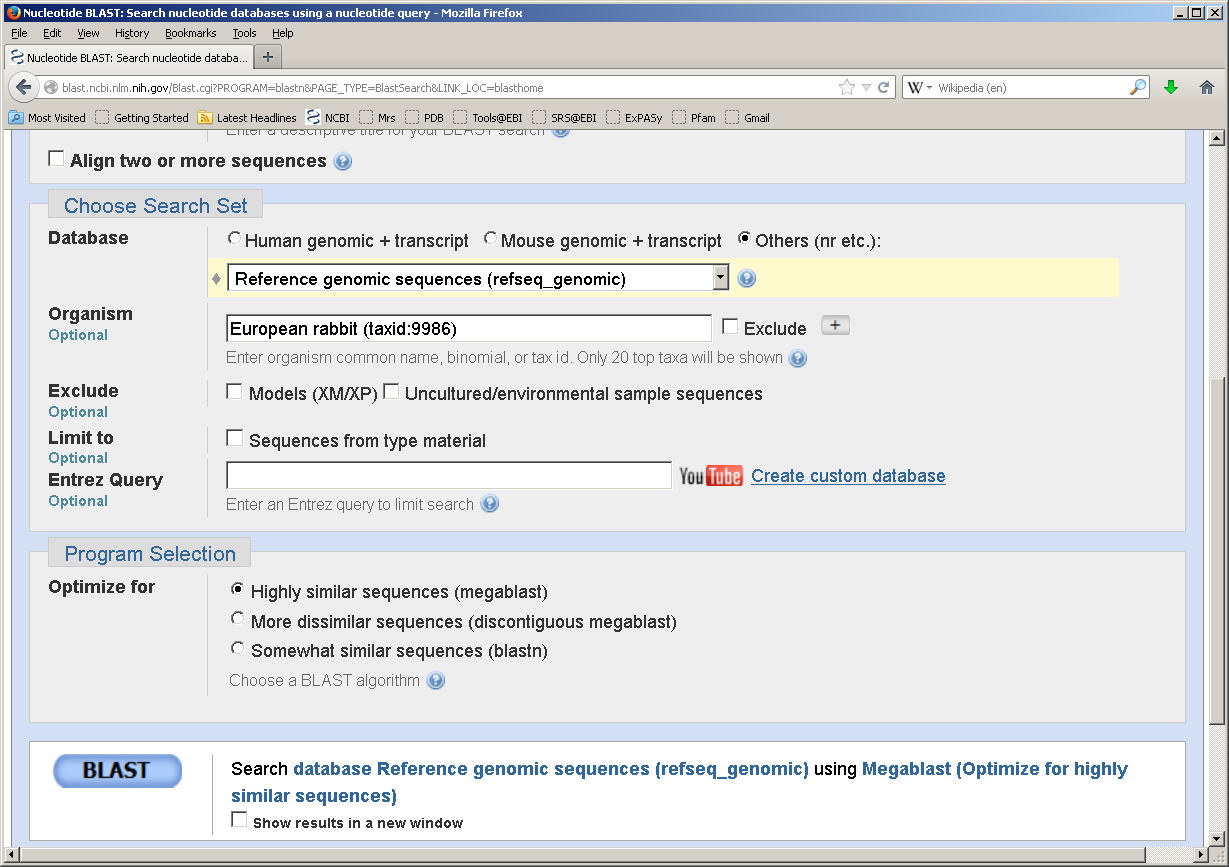 Три вида blastn
Интерфейс ввода данных http://blast.ncbi.nlm.nih.gov/
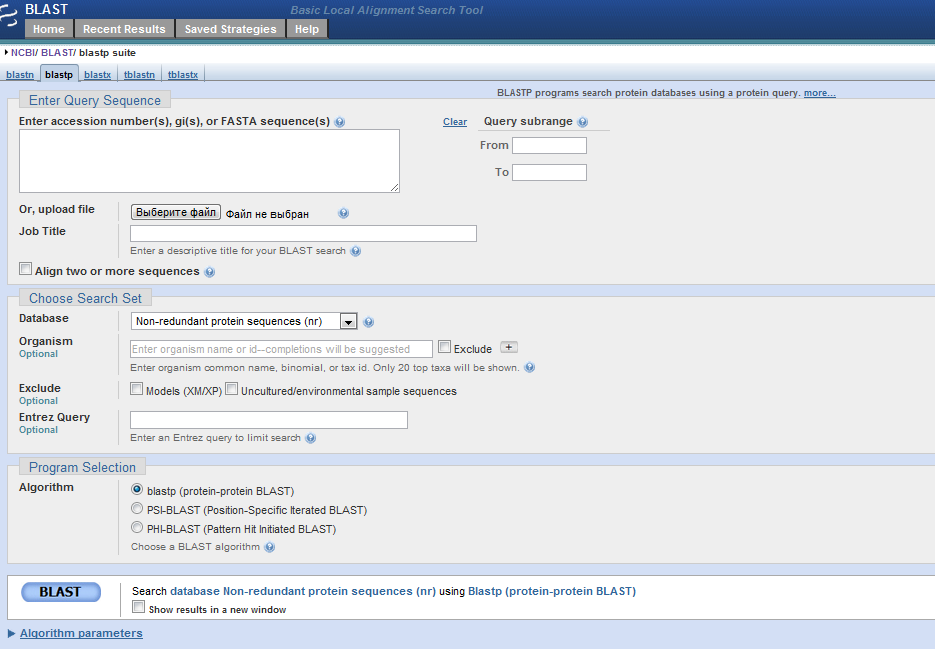 вводим последовательность
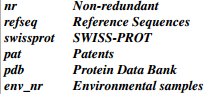 база данных
организм (если надо ограничить)
дополнительные параметры
максимальный размер выдачи
Дополнительные параметры
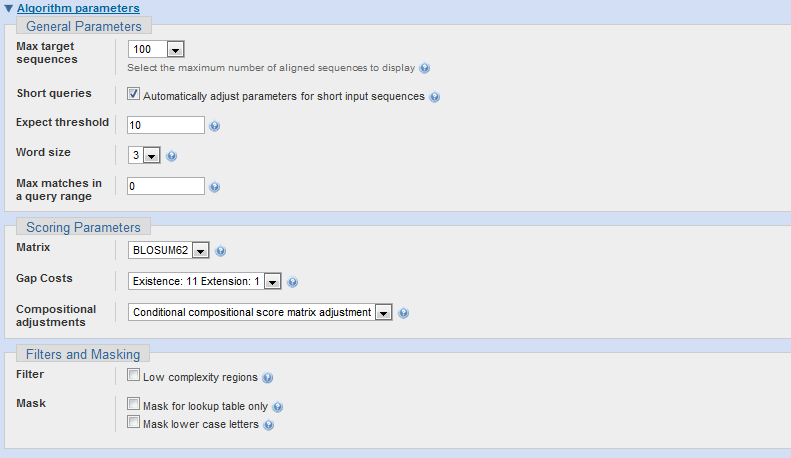 порог на E-value
параметры выравнивания
борьба с «участками малой сложности»
Что выдает BLAST?

Набор последовательностей, сходных с входной последовательностью

Для каждой находки приведены:
 E-value (“Expect”), Bit Score и Score
 Процент идентичности, сходства (Positives) и пробелов (Gaps) в выравнивании
 Локальное выравнивание
Информация о найденной последовательности
Список находок
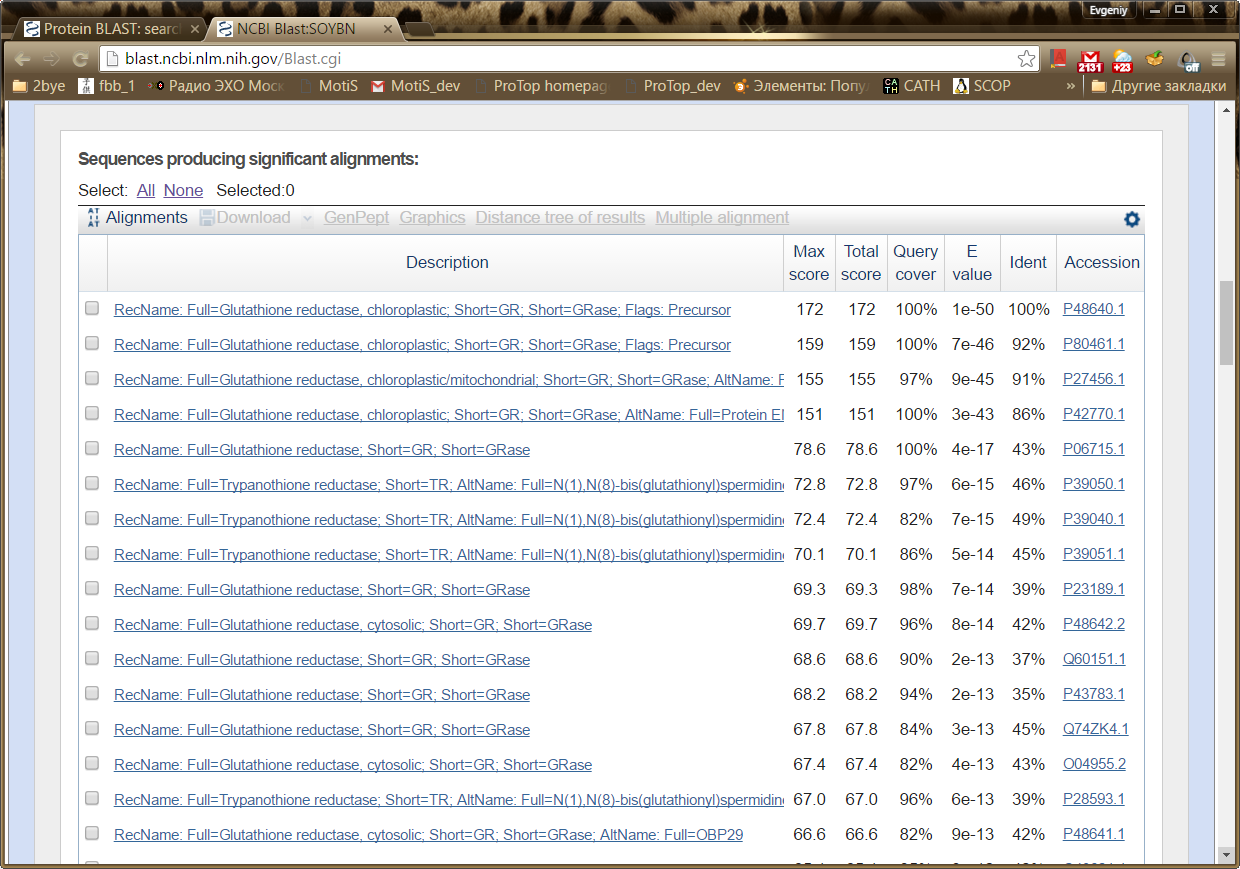 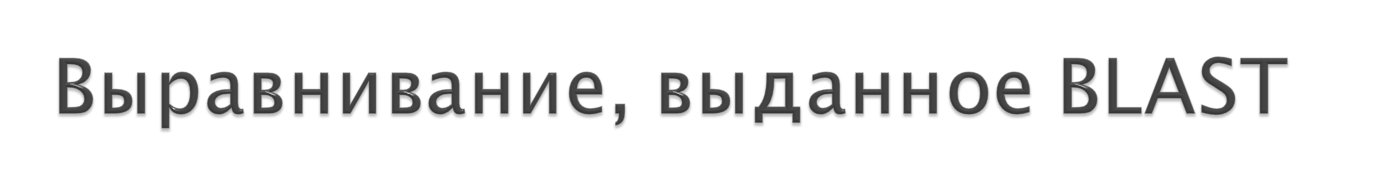 Длина найденного белка
Length=129   Number of matches=1  



Score = 78.6 bits (192), Expect = 9e-15, Method: Compositional matrix adjust. 
Identities = 34/73 (47%), Positives = 50/73 (68%), Gaps = 0/73 (0%) 

Query 17 YRLEEVQKHNNSQSTWIIVHHRIYDITKFLDEHPGGEEVLREQAGGDATENFEDVGHSTD 76
         Y  EEV +H      W+I++ ++Y+I+ ++DEHPGGEEV+ + AG DATE F+D+GHS + 
Sbjct 11 YTHEEVAQHTTHDDLWVILNGKVYNISNYIDEHPGGEEVILDCAGTDATEAFDDIGHSDE 70 

Query 77 ARALSETFIIGEL 89 
         A  + E   IG L 
Sbjct 71 AHEILEKLYIGNL 83
Вес в битах
E-value
Вес
Число сходных “букв”
Число символов гэпа
Число совпадений
Длина выравнивания
Вес в битах S’
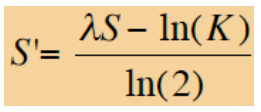 S – обычный вес,
 λ  и  K – коэффициенты, зависящие
от  системы весов
Вес в битах отражает объём перебора , необходимый для получения случайно  ОДНОГО выравнивания такого качества. 
Согласно теории Карлина-Альтшуля, если  вес в битах равен 30,  то это значит, что надо перебрать  230  пар случайных фрагментов ,  чтобы пoлучить  случайно их выравнивание с  таким весом в битах.
E-value – показатель стат. значимости
E-value ≤ 0.0001 – можно считать достоверным результатом
E-value ≥ 1 – можно считать заведомо недостоверным результатом
Но это не закон. Возможны исключения
Математическое ожидание E числа случайных находок  с весом X ≥ S легко вычисляется из формы для вероятности: 

 E = N/ 2S’

Здесь N = n*m,  где n –  длина входной последовательности,  m – суммарная длина последовательностей в области поиска.
Участок малой сложности
Ищем: белок P02929

если отключить “Compositional adjustments” и фильтр, то одной из находок будет:
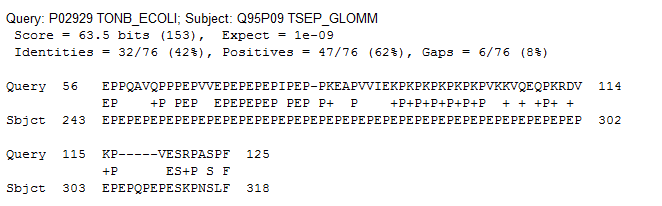 в исходном белке имеется участок, содержащий очень много пролина и глутаминовой кислоты
Данное выравнивание не свидетельствует о гомологии, несмотря на хорошее значение E-value (10-9)
КОНЕЦ